Кутучевский сельский клуб
С 1972 по 1976 год заведующей клуба была Юлуева Хабира Сайфулловна.
  В 1977 году Юлуева Зухра Рафиковна.
  С 1978-1987 годы работала  Юлуева Флюза Гадиловна.
 В 1987 году был Юлуев Фатых Фаритович.
В 1989 году Юлуева Сарвар Равилевна.
   С 1988 года заведующей сельского 
клуба работает Бакаева Винера 
Маратовна.
   Первое здание клуба было 
построено в 1964 году, силами населения.
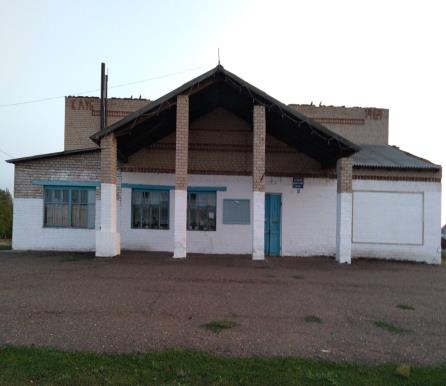 В  2016 году сельский клуб получил сертификат на 100000 рублей.   На эти деньги сшили национальные костюмы для вокального коллектива.
Наши артисты художественной самодеятельности
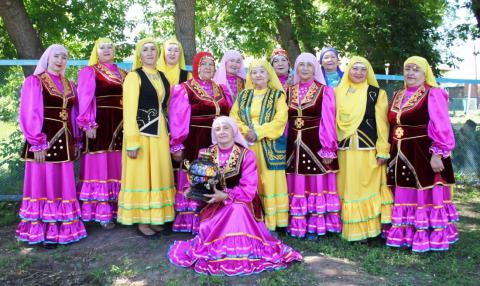